Plan on e+ Collection – A. Ushakov and Y. Enomoto (KEK)
Simulations of positron collection at SuperKEKB injector in CSTYoshinori Enomoto (KEK) shares all information on e+ beamline
Calculations of fields
	○   Capture magnet: pulsed Flux Concentrator (FC)
	○   Capture accelerator
Beam tracking in SuperKEKB e+ capture section
Ce+BAF R&D meeting, August 16, 2023
Y. Enomoto, LCWS2023
2
Y. Enomoto, LCWS2023: Particle Tracking in Capture Accelerator
3
Parameters of SuperKEKB e-/e+ Beam and Model of Target Area
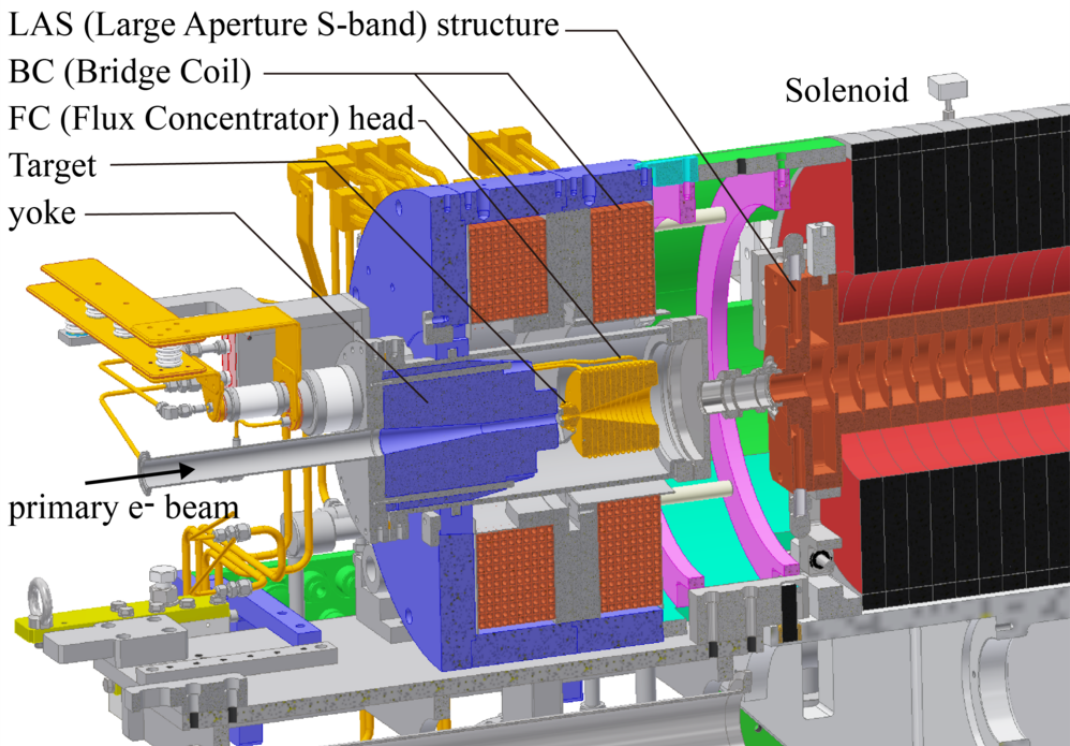 4